Part IIThe U.S. Congress: Congressional Conflict
Show horses: Those law-makers who make a lot of publicity.

Work horses: Those law-makers who work behind scene.

Apprenticeship: Newly elected law-makers must respect the senior members of the U.S. Congress. 

Bipartisanship: Both parties must work together.

Johnson Treatment: It is referring to the political behavior of President Lyndon Johnson.  He was sending gifts to members of the U.S. Congress.
The U.S. Congress Leaderships
The U.S. House                                                                                                               The U.S. Senate 
                                                                                                                     
Speaker                                                                                                                            Vice President
                                                                                                                                                      
Majority Leader                                                                                                              President Protempore

Majority Whip                                                                                                                 Majority Leader 
                                                                                                                                                            
Minority Leader                                                                                                              Majority Whip  
                                                                                                                                                                                                                    Minority Whip                                                                                                                 Minority Leader 
                                                                                                                           
Standing Comm. Chair                                                                                                  Minority Whip
                                                                                                                       
Senior Members                                                                                                            Standing Committee 
                                                                                                                                        Chair
                                                                         
                                                                                                                                          Senior Members
The U.S. Congress Leaderships,              (2018)
The U.S. Senate Leaders in 2018: 
President Pro-Tempore: Orrin Hatch ( R) Utah
Majority  Leader: Mitch McConnell (Kentucky, R)
Minority Leader: Chuck Schumer (New York, D)
House Leaders:
Speaker: Paul Ryan (Wisconsin, R) 
Majority Leader: Kevin McCarthy (California, R) 
Minority Leader: Nancy Pelosi (California, D)
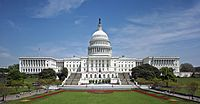 Salaries of Members of the U.S. Congress (2017)
A Comparison between the U.S House of Representatives and the U.S. Senate
The U. S. House of Rep.                The U.S. Senate
A Comparison between the U.S. Congress and the British Parliament
The U.S. Congress              The British Parliament
Suggested Reforms
Balanced Budget Amendment
Term Limit
No Outside Income
Restrain Lobbyist
Sunset Laws